Ежегодный отчетГлавы Старотитаровского сельского поселения Темрюкского района о результатах своей деятельности и деятельности администрации Старотитаровского сельского поселения Темрюкского района за 2020 год
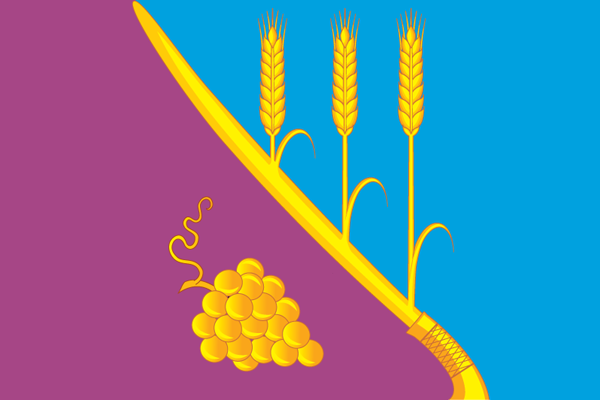 Доходы бюджета Старотитаровского сельского поселения Темрюкского района за 2020 год
За 2020 год было проведено 33 заседания чрезвычайной комиссии по вопросам погашения задолженности по имущественным налогам. Сумма погашенной задолженности составила 1 миллион 386,6 тысяч рублей. Данная работа проводится еженедельно и направлена на укрепление налоговой и бюджетной дисциплины.
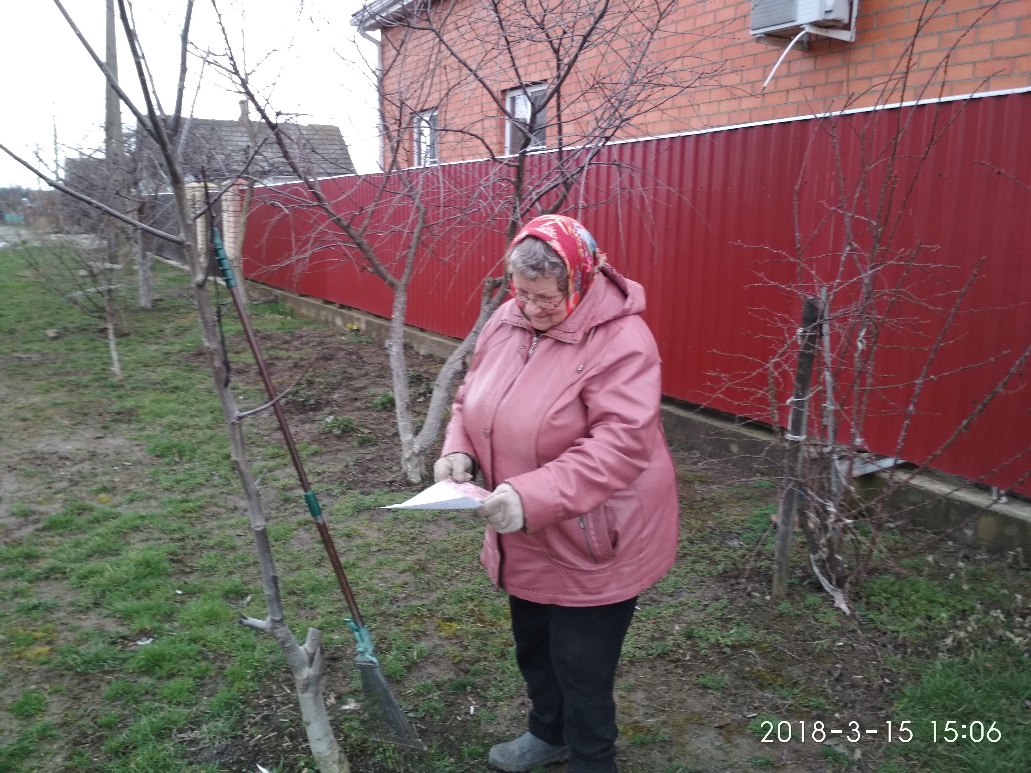 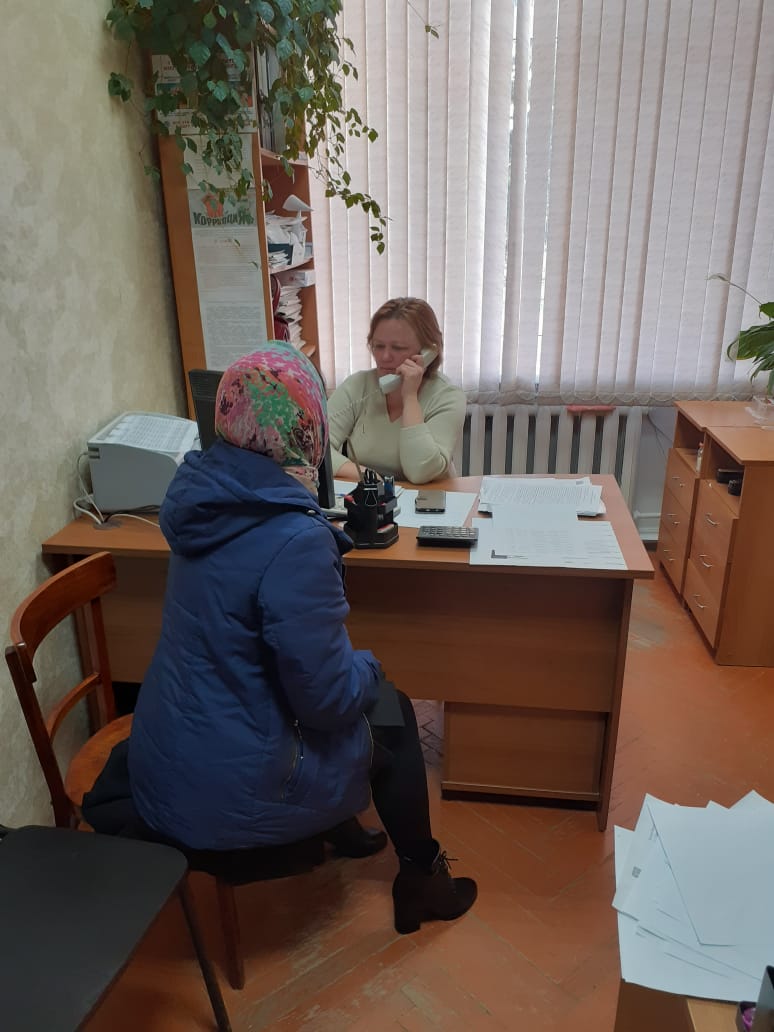 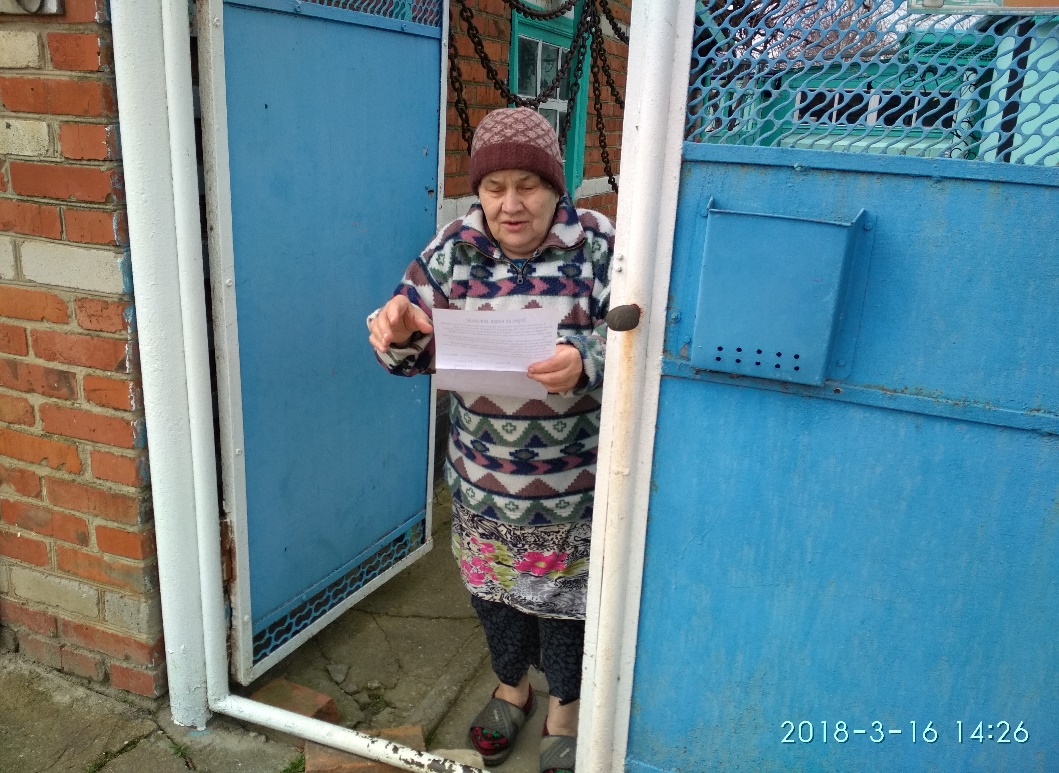 Неналоговые Доходы бюджета на 2021 год:
Безвозмездные поступления
Расходы бюджета Старотитаровского сельского поселения Темрюкского района за 2020 год
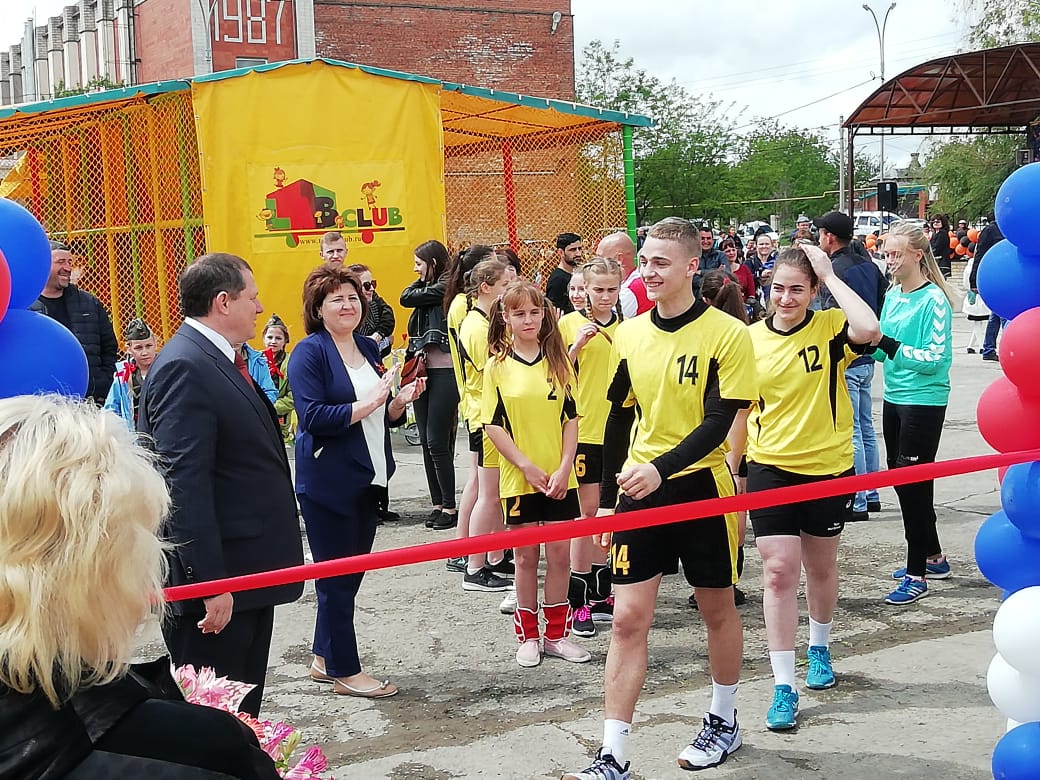 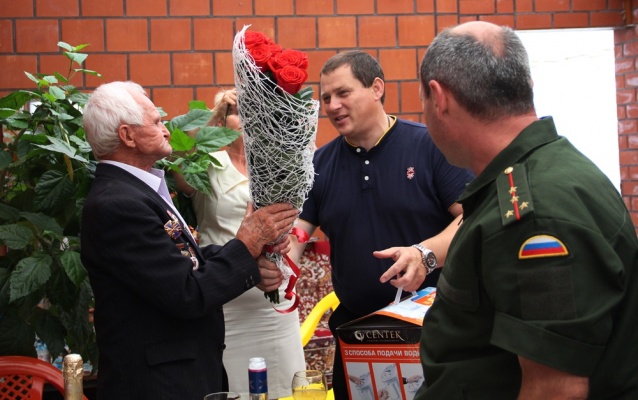 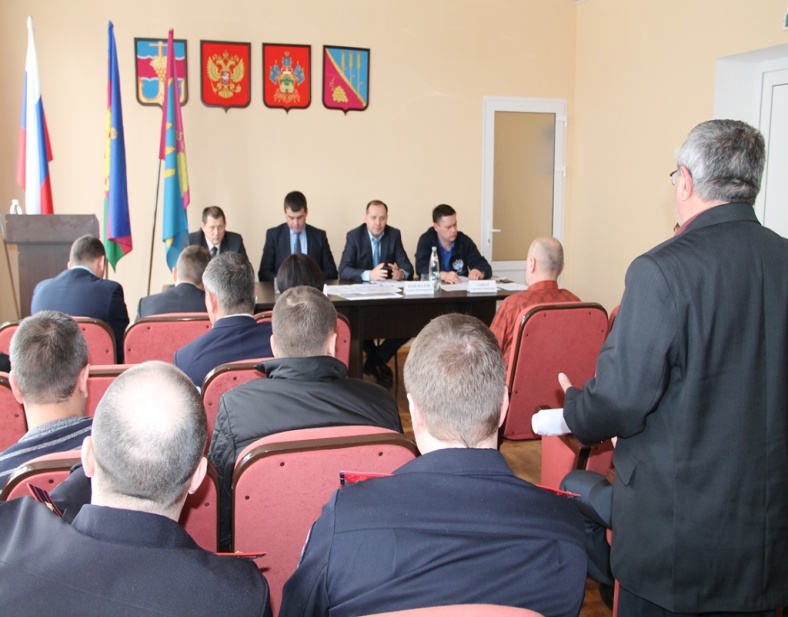 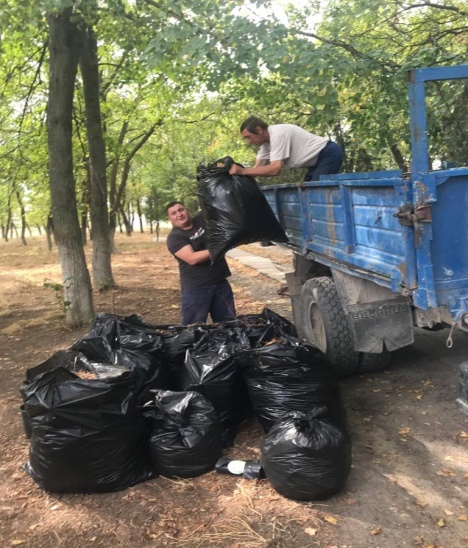 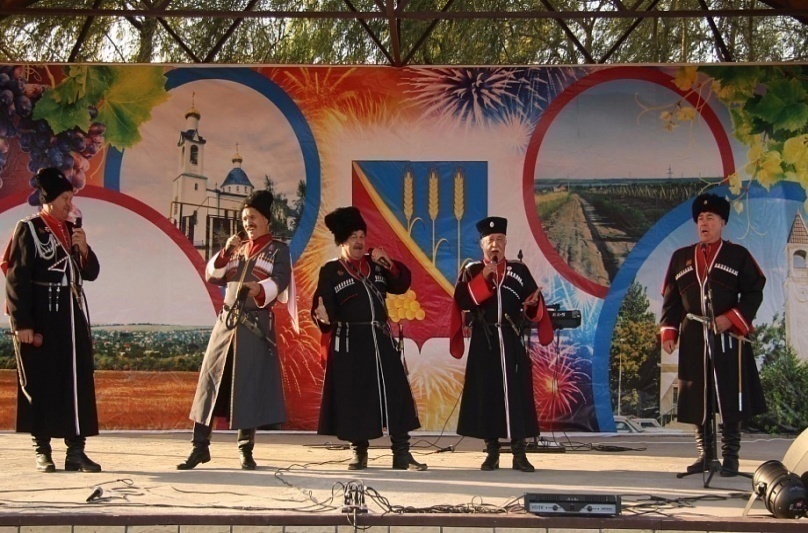 Общегосударственные вопросы
Мат.тех.обеспечение
284,6  тыс.руб.
Обеспечение деят-ти администрации
6 460,6 тыс.руб.
Доступная среда  для инвалидов
1,6 тыс.руб.
ИКТ
1 125,3 тыс.руб.
Обеспечение функций МКУ
10 726,5тыс.руб.
Оформление и оценка имущества
8,0 тыс.руб.
Энергосбережение
2,8  тыс.руб.
Празд. мероприятия
81,1 тыс.руб.
Поддержка ТОС
325,5 тыс.руб.
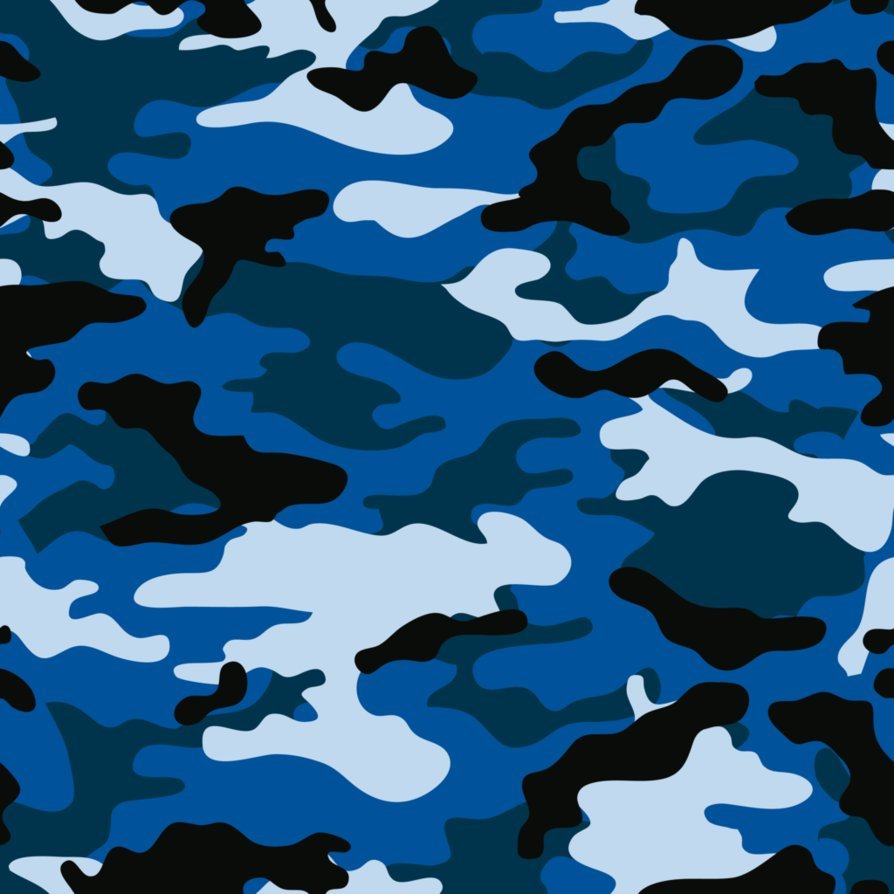 НАЦИОНАЛЬНАЯ ОБОРОНА
Обеспечение первичного воинского учета на территориях, где отсутствуют военные комиссариаты
486,1 тыс.руб.
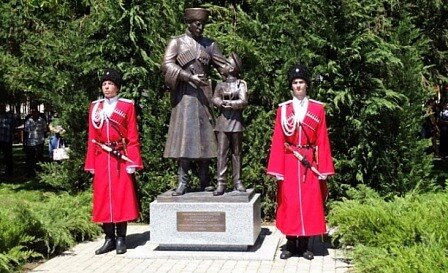 Национальная безопасность и правоохранительная деятельность
Поддержка ДНД
122,4  тыс . руб.
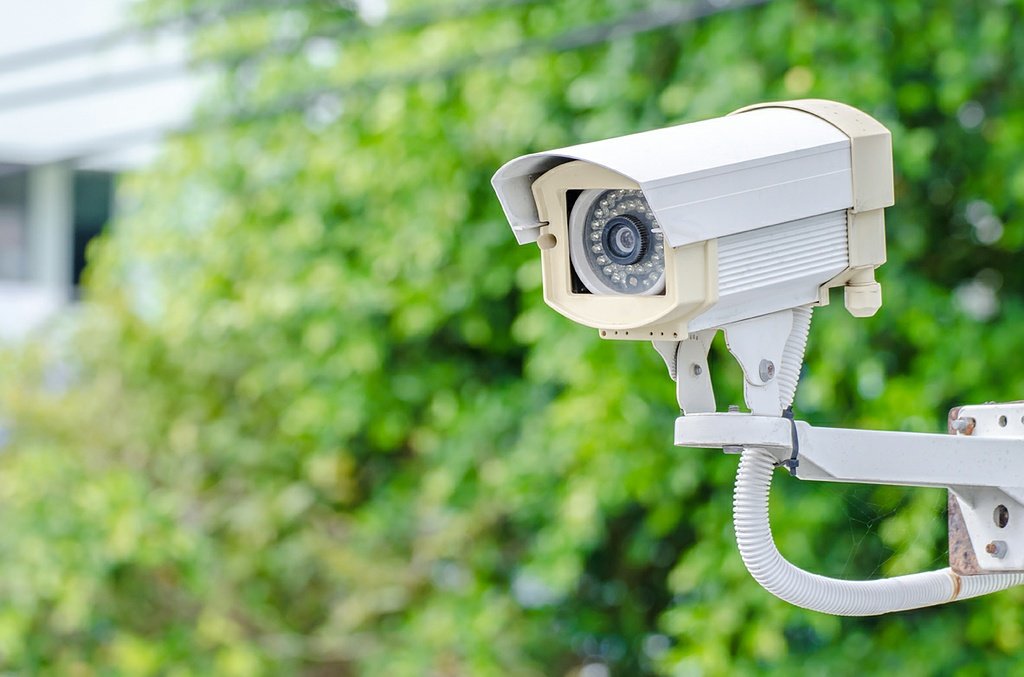 Обеспечение безопасности населения
665,5 тыс. руб.
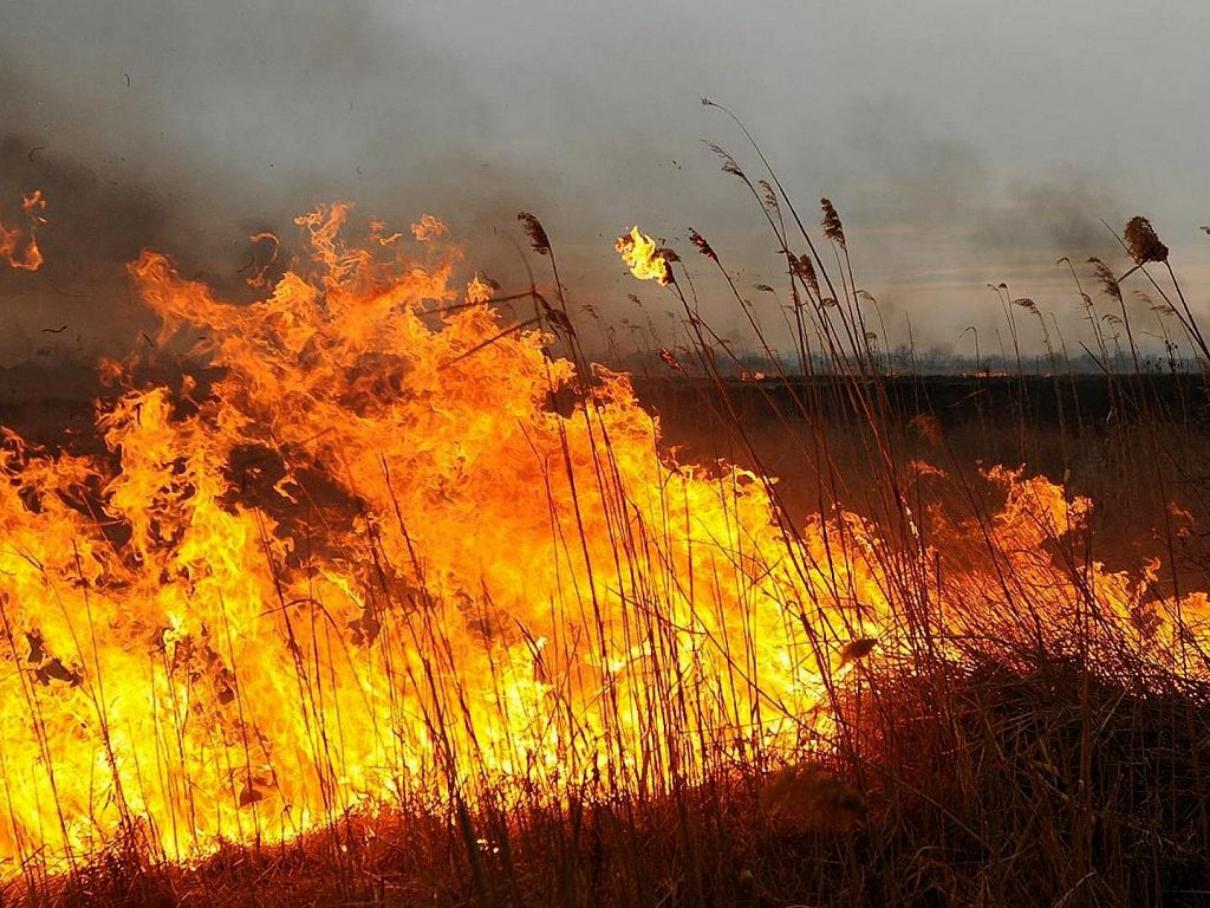 Пожарная безопасность
104,2 тыс. руб.
Дорожный фонд
12 171,3 тыс.рублей
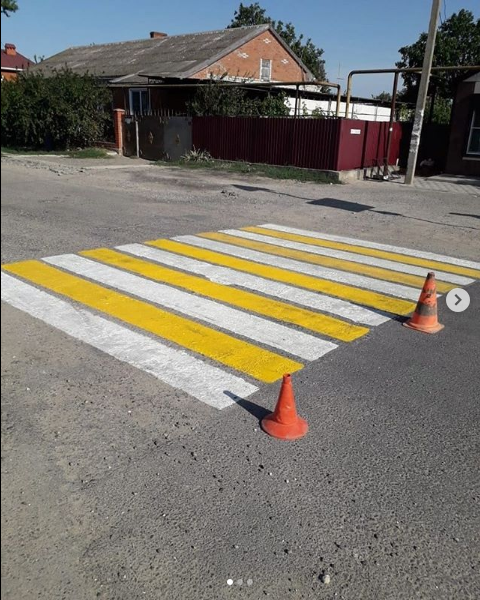 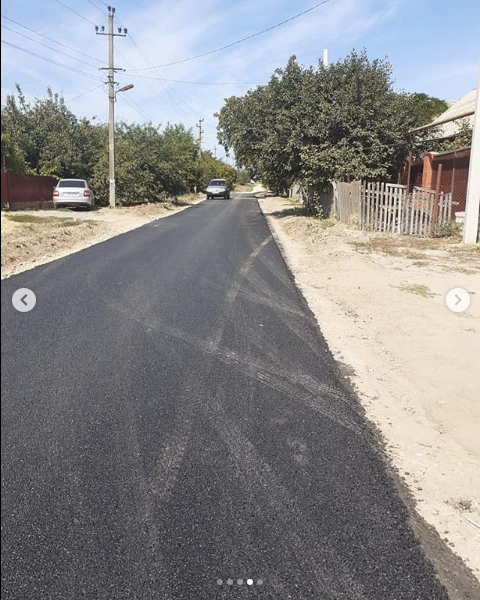 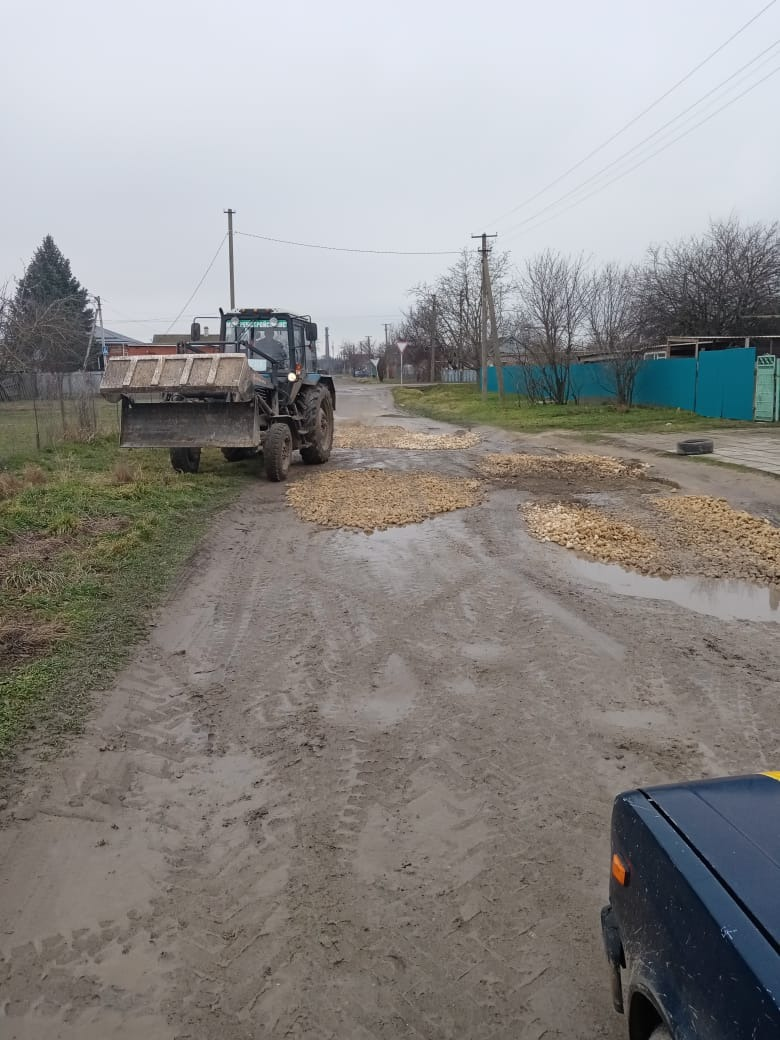 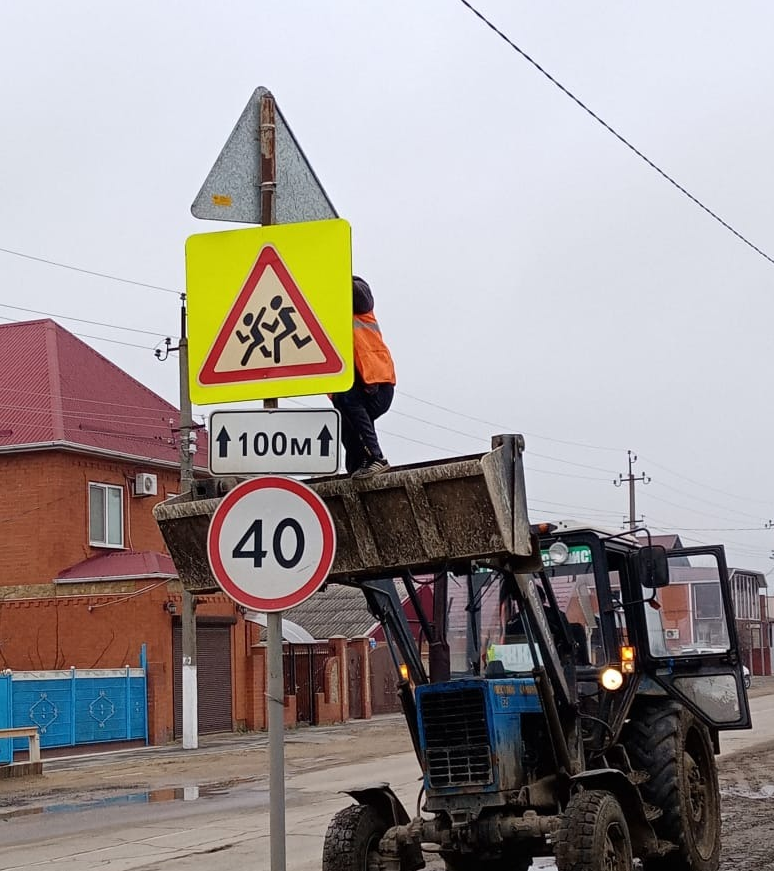 Жилищно-коммунальное хозяйство
Водоснабжение, водоотведение
(ремонт наружных сетей водоснабжения и КНС)
106,2 тыс.руб.
Инженерная инфраструктура для зем. участков для  многодетных семей
(разработка тех.планов)
148,5 тыс. руб.
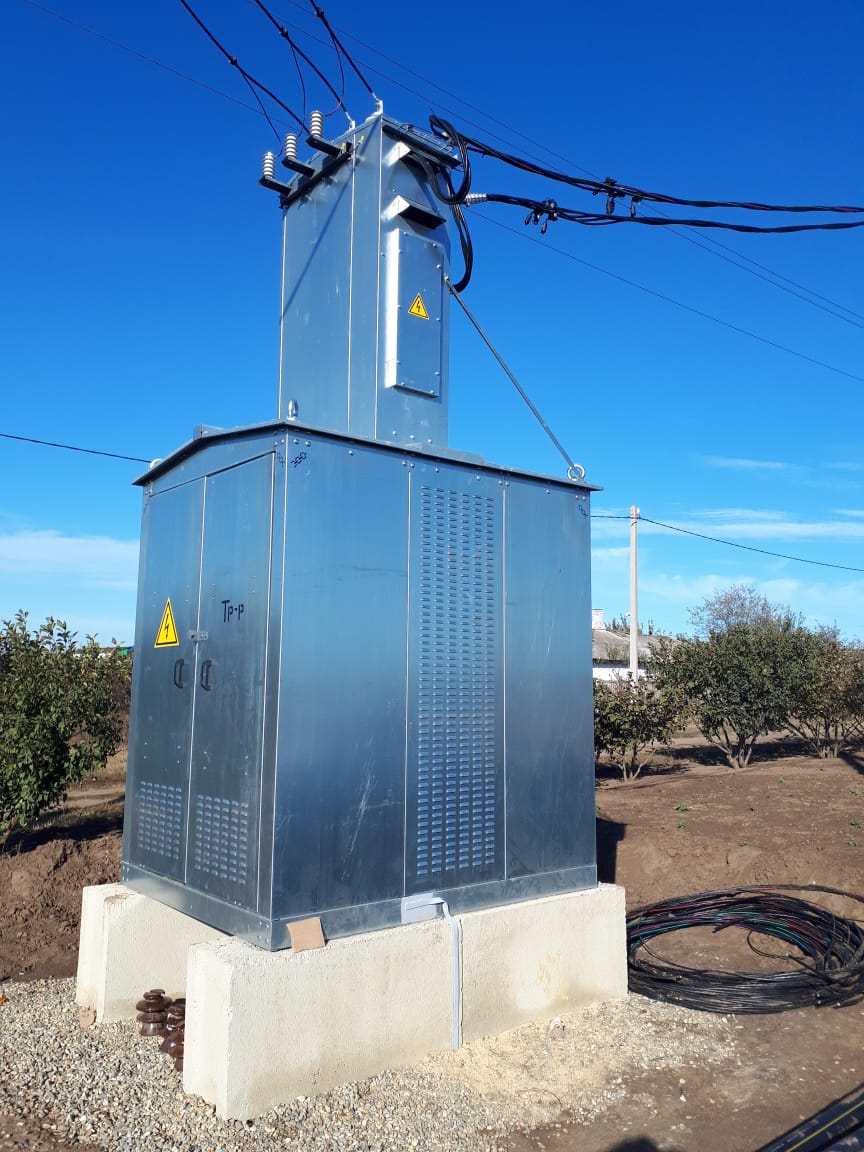 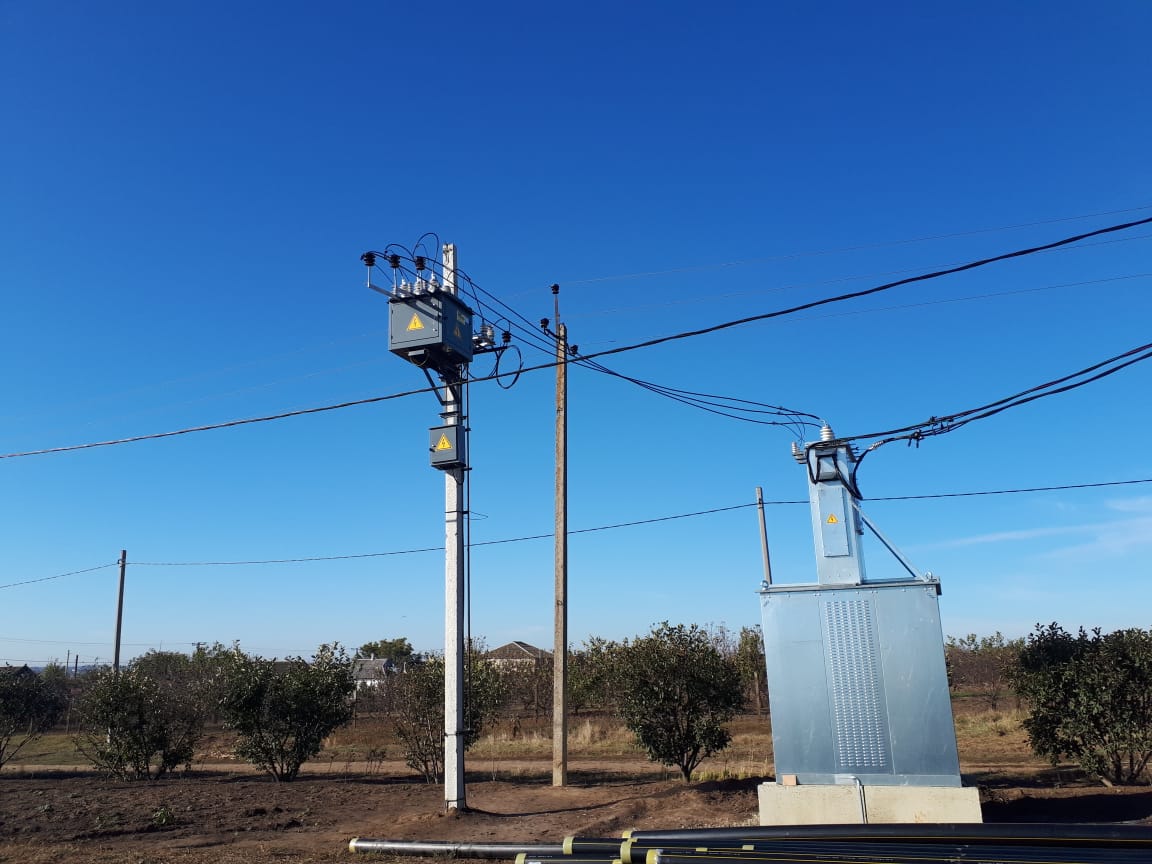 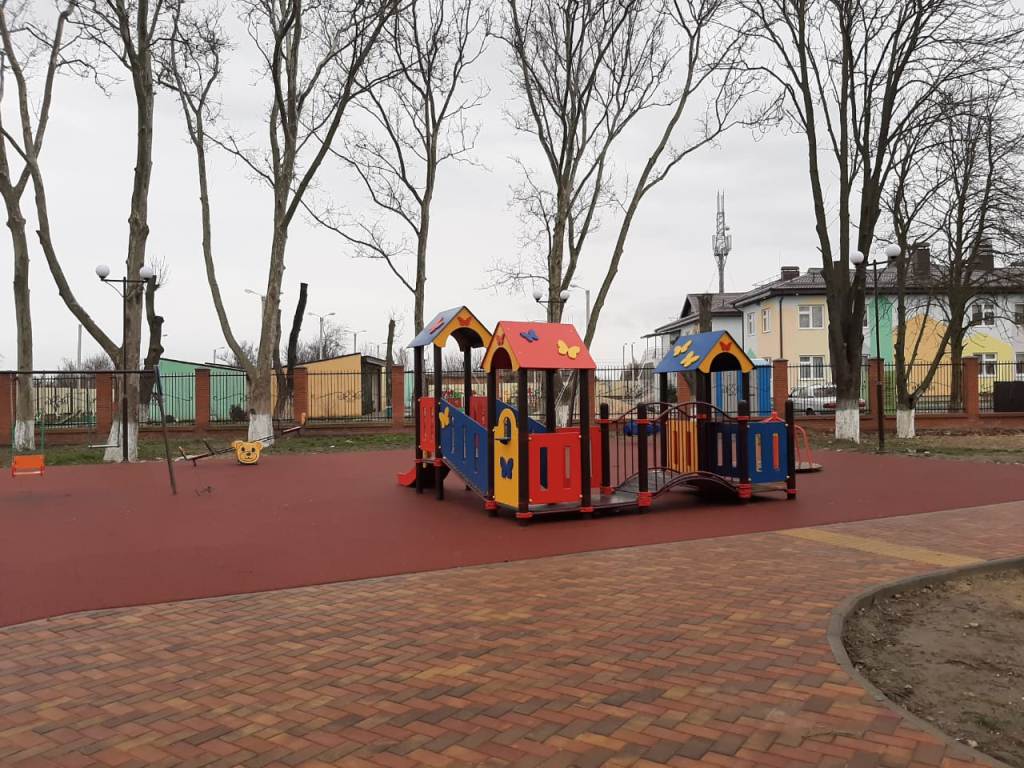 БЛАГОУСТРОЙСТВО
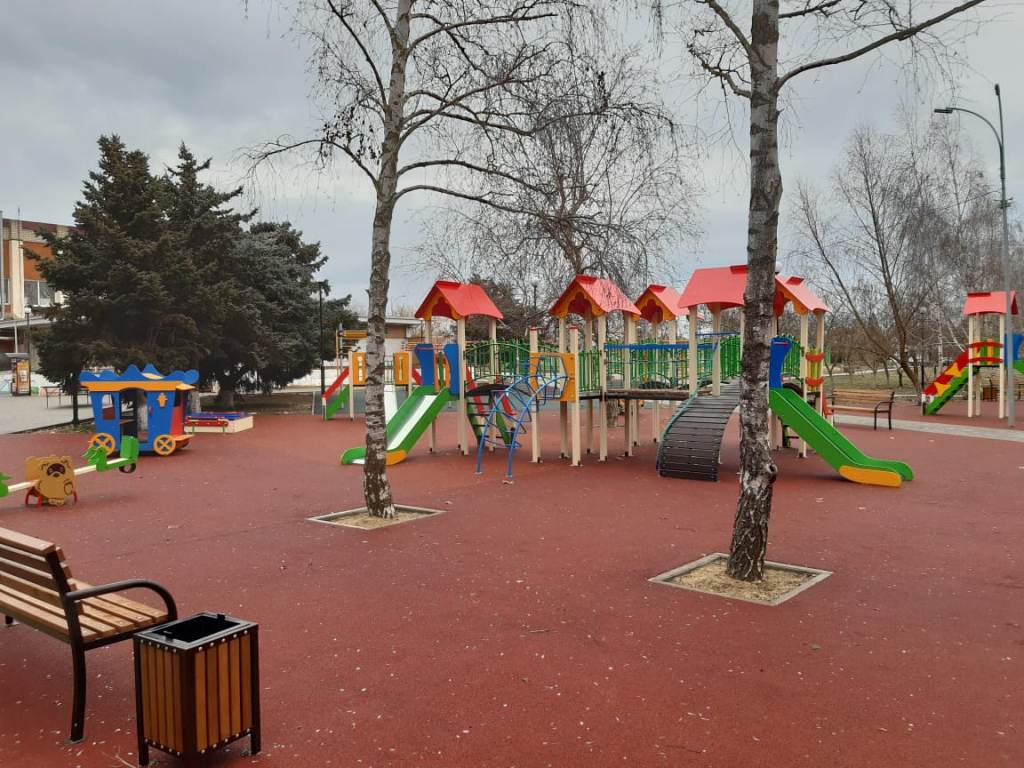 Благоустройство
6 084, 7тыс.руб.
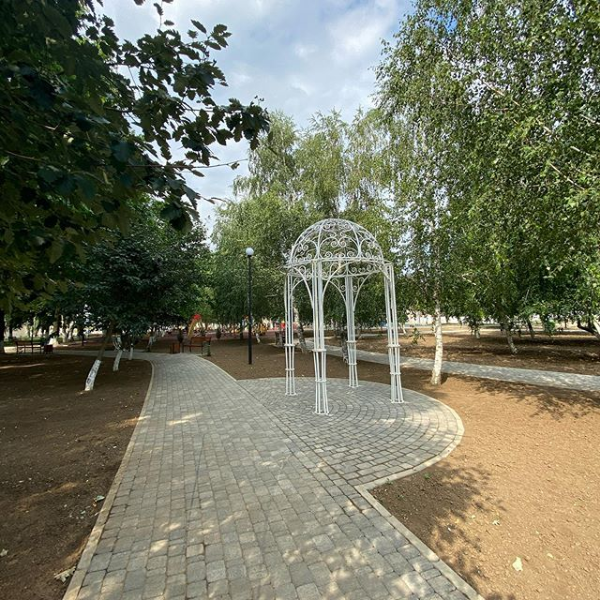 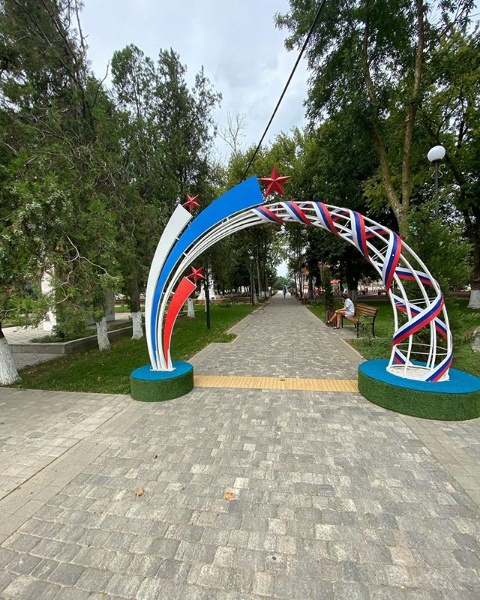 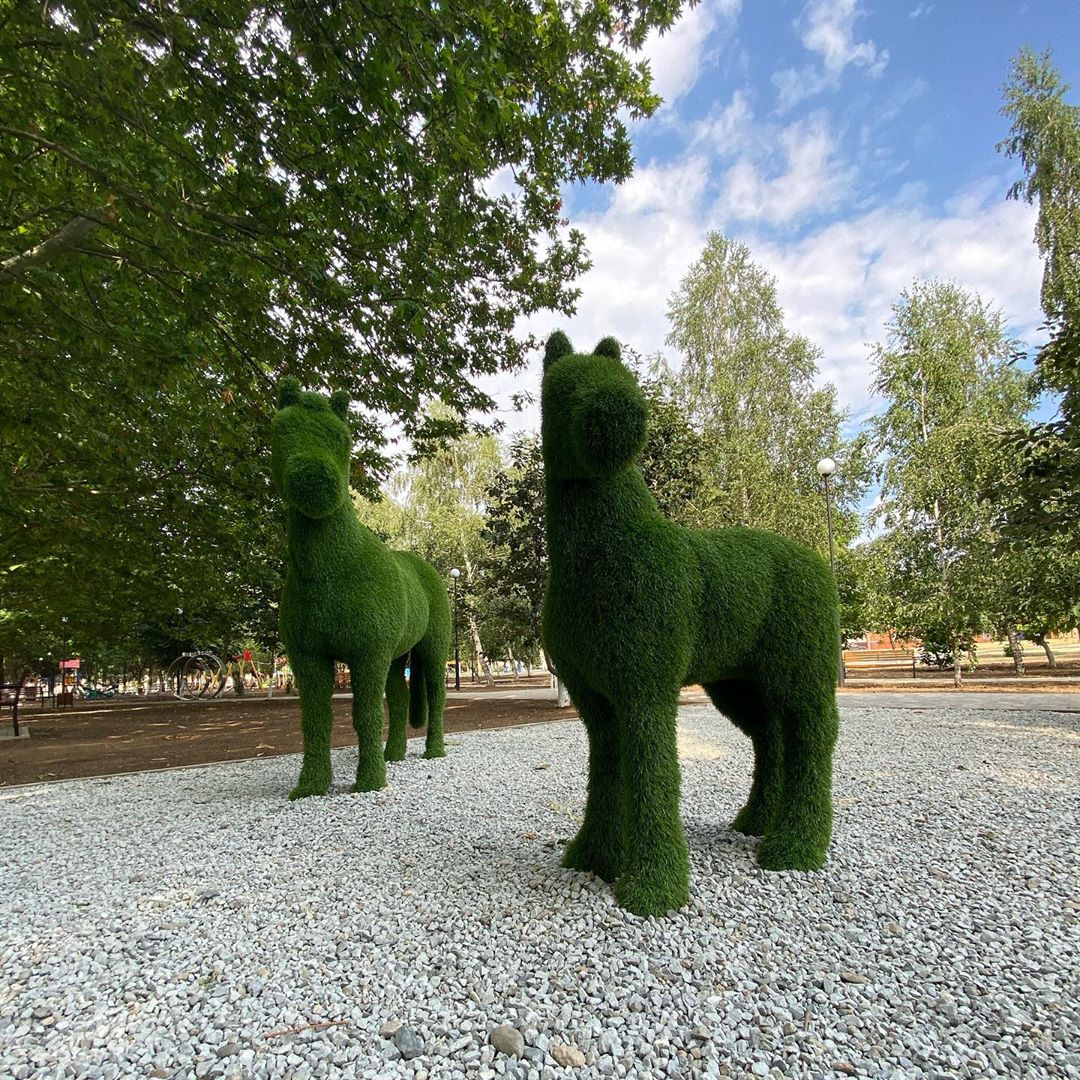 Высажено 176 деревьев и кустарников.
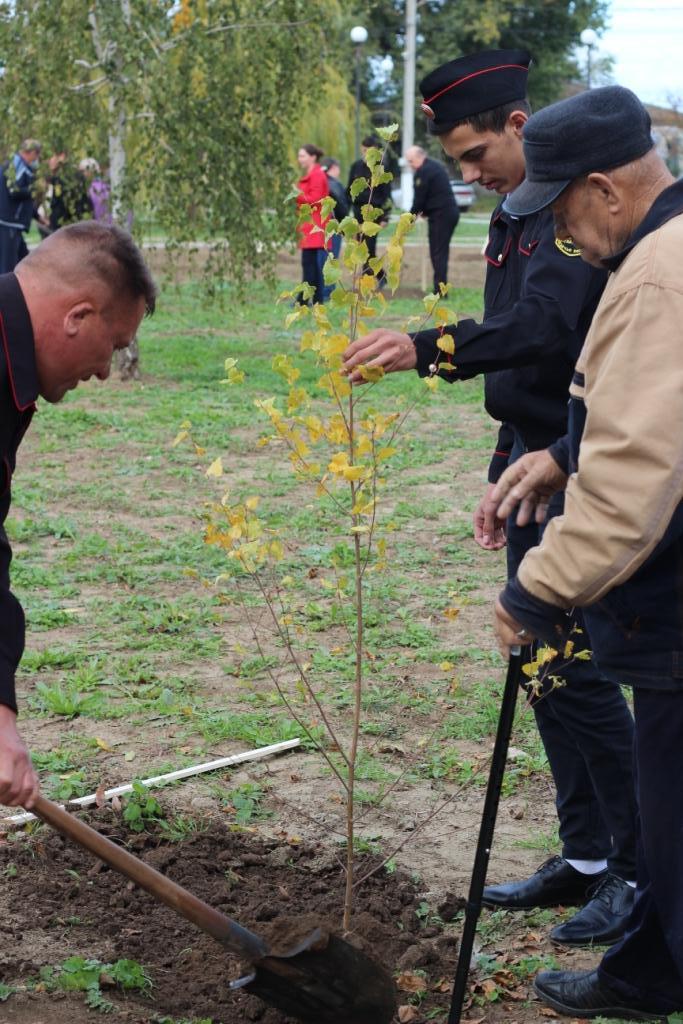 Засеяно 160 кг. газонной травы
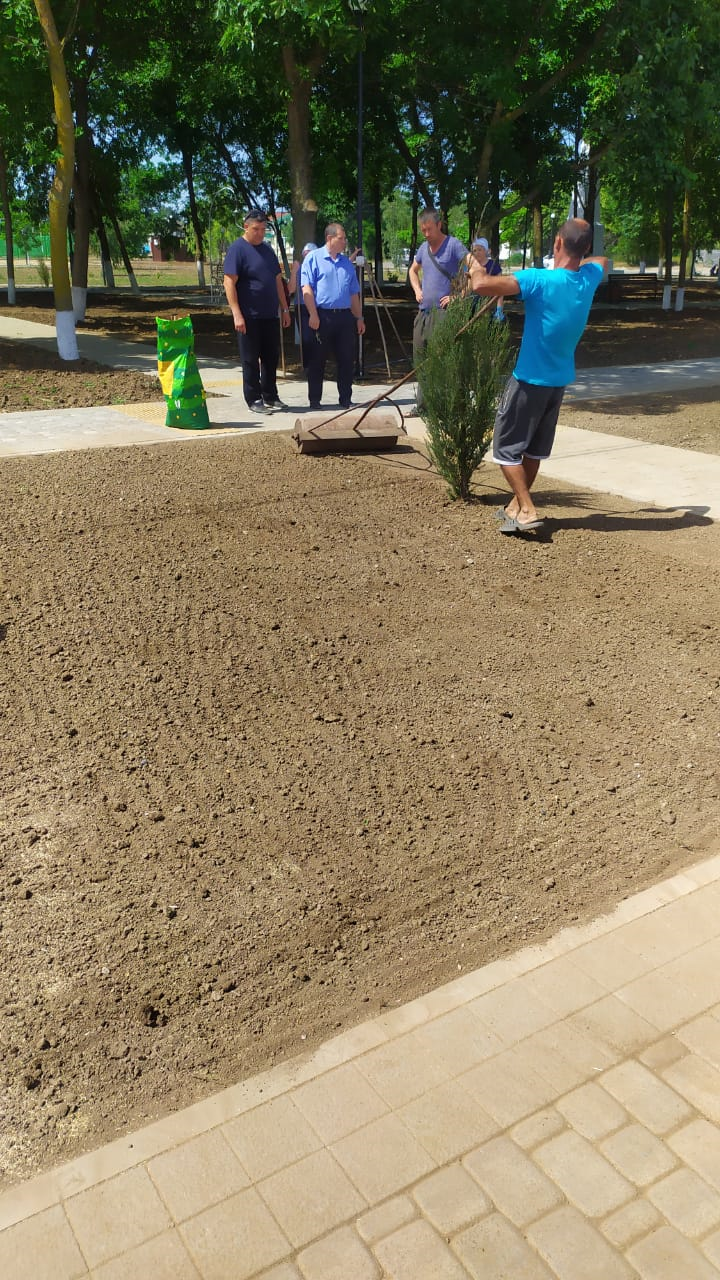 Освещение
Приобретено ламп светодиодных в кол-ве
218 штук
Приобретено светильников в кол-ве
50 штук
228,9 тыс.руб.
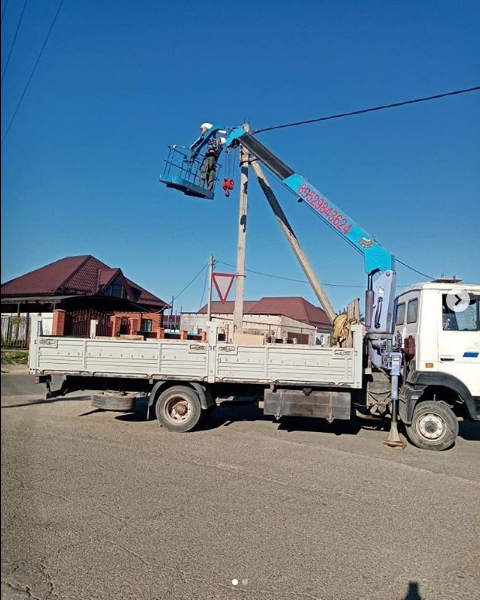 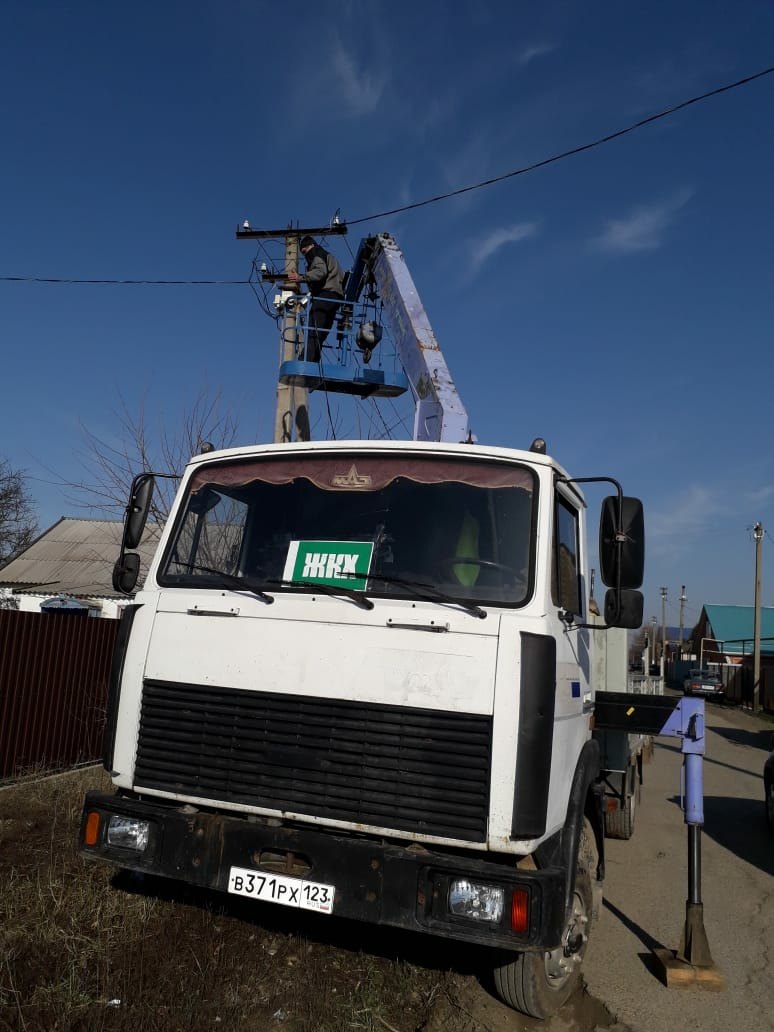 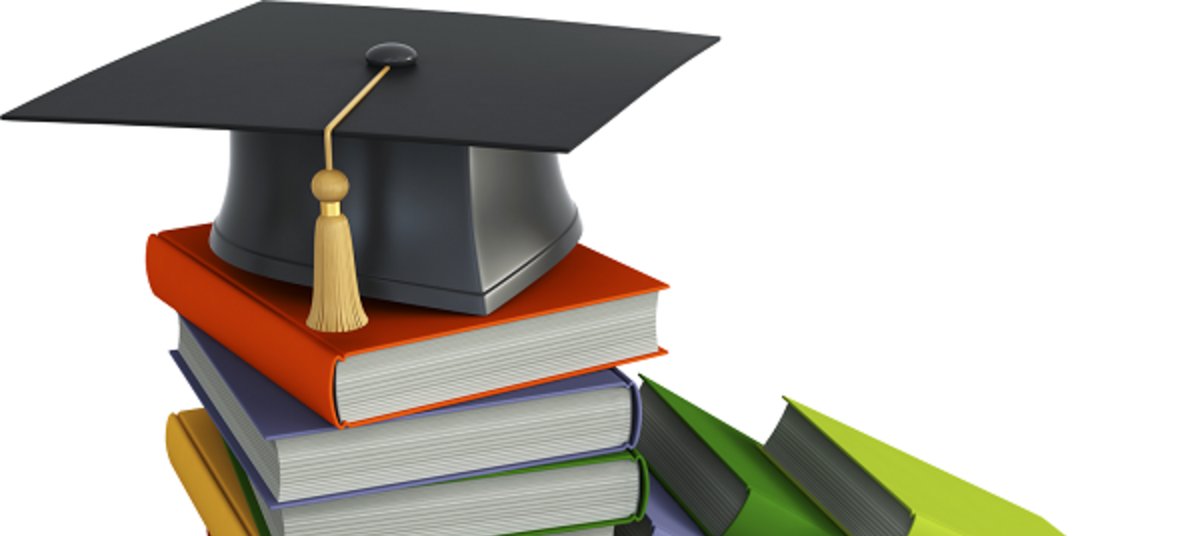 ОБРАЗОВАНИЕ
Повышение квалификации муниципальных служащих в области противодействия коррупции 
6,0 тыс.рублей
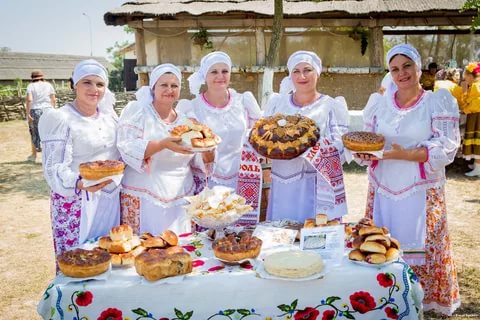 Культура, 
Кинематография
13129,8
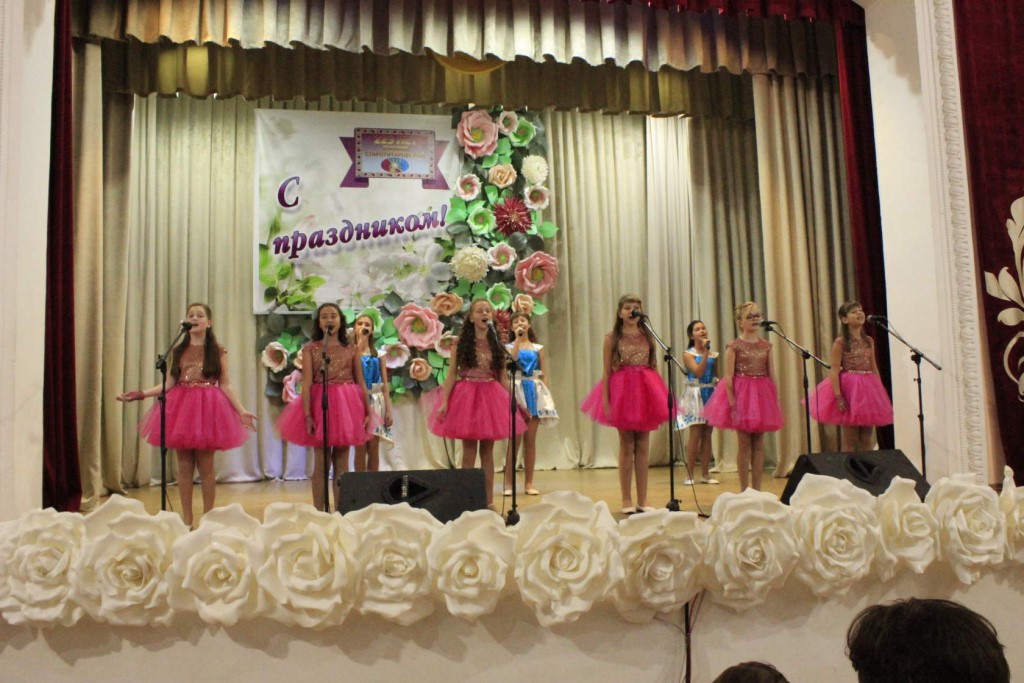 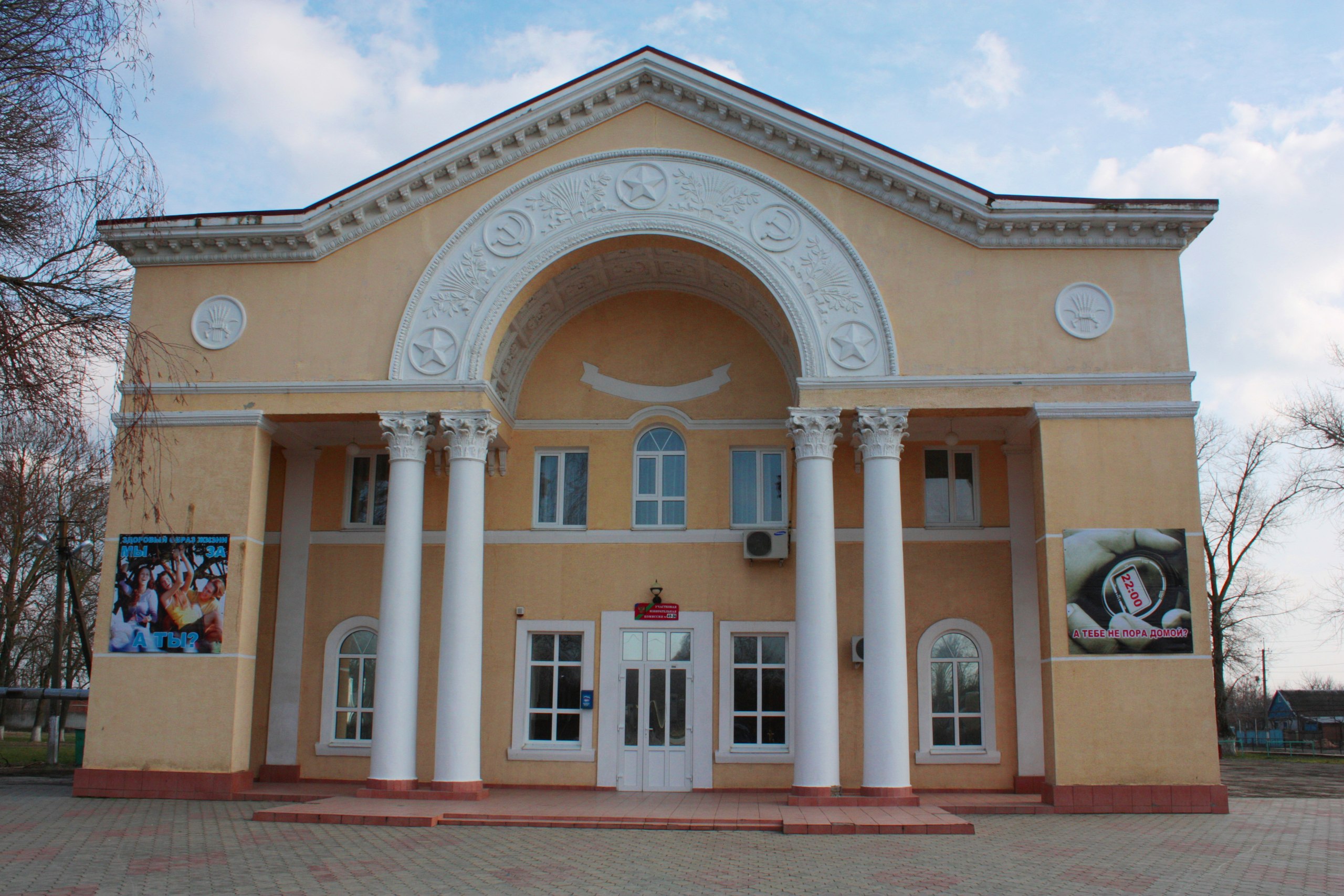 Кадровое обеспечение
3 768,6
тыс.руб.
Выполнение муниципального
задания
8 931,1 тыс.руб.
Основные направления развития культуры
430,1 тыс.руб.
Косметический ремонт памятников в 2020 году
206,6 тыс.руб.
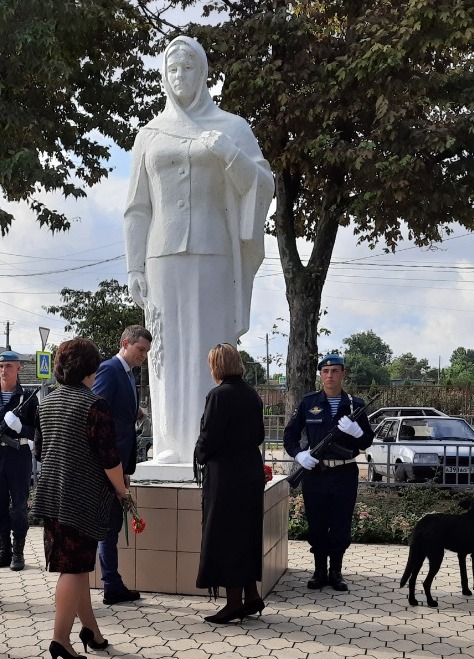 Социальная политика
Пенсионное обеспечение муниципальных служащих за выслугу лет
298,1 тыс. руб.
Поддержка Некоммерческих организаций
50,0 тыс.руб.
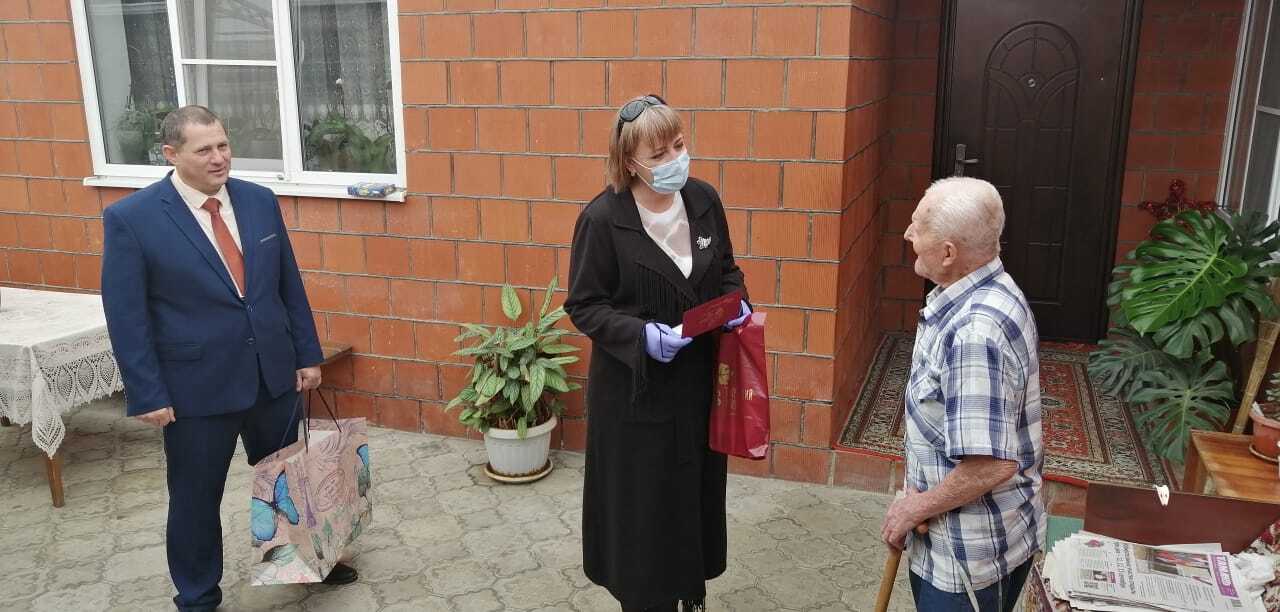 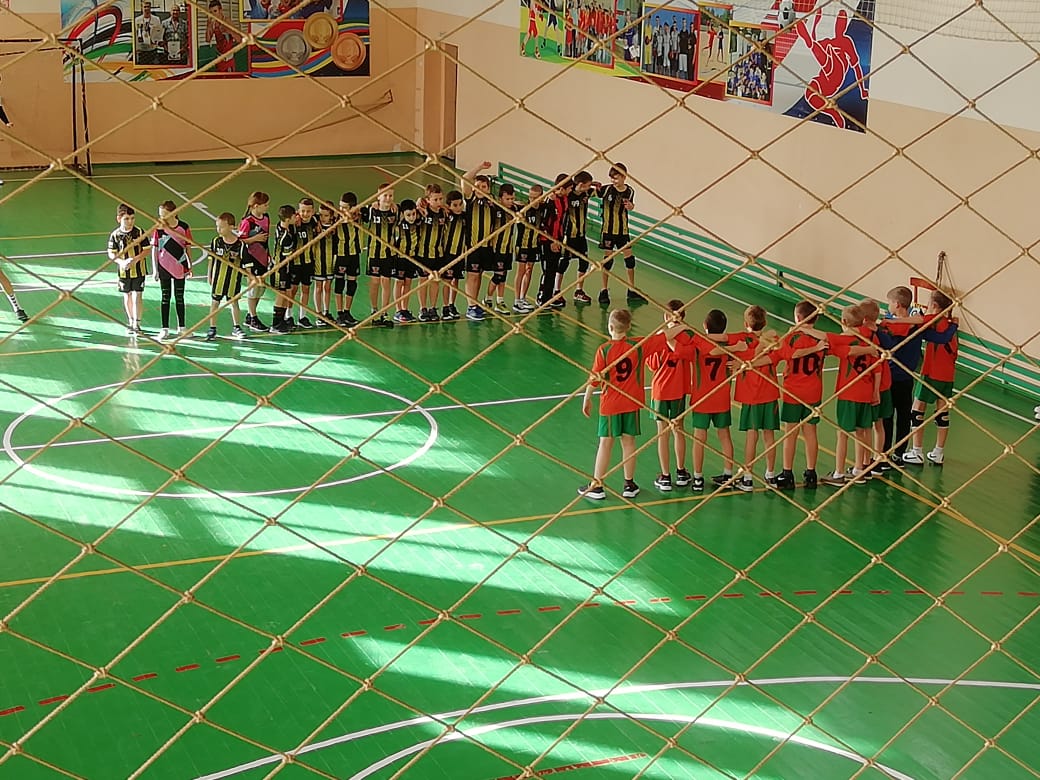 Физическая культура и спорт
4907,8 тыс.руб.
Массовый спорт
21,5 тыс.руб.
Выполнение муниципального задания
4 886,3 тыс.руб.
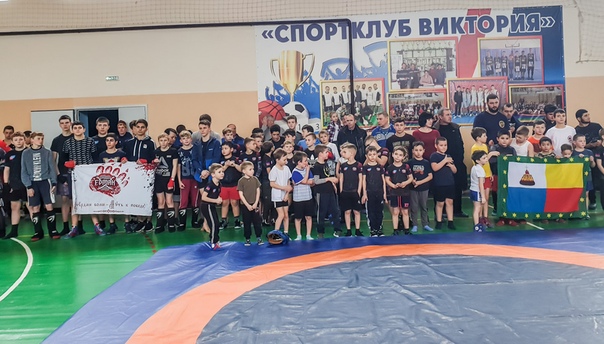 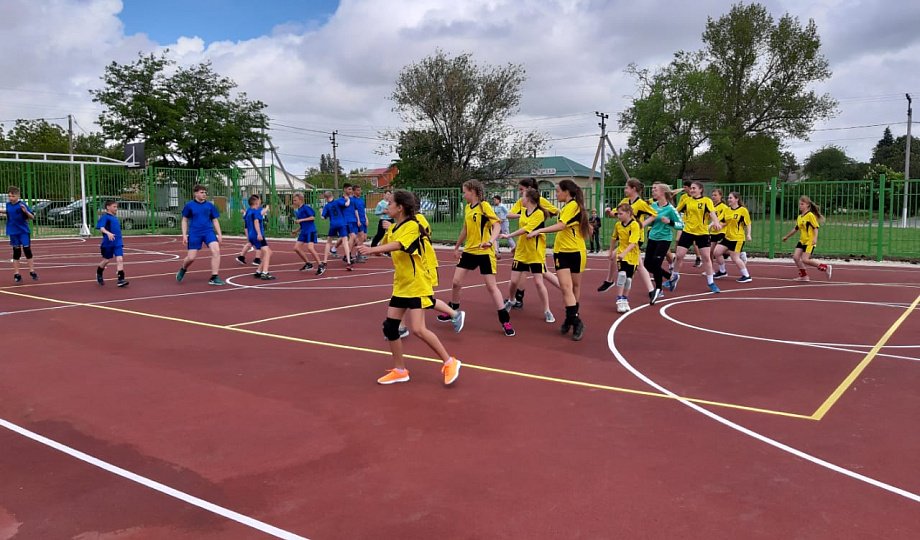 Ремонт фасадов здания МБУ ФОСК «Виктория»
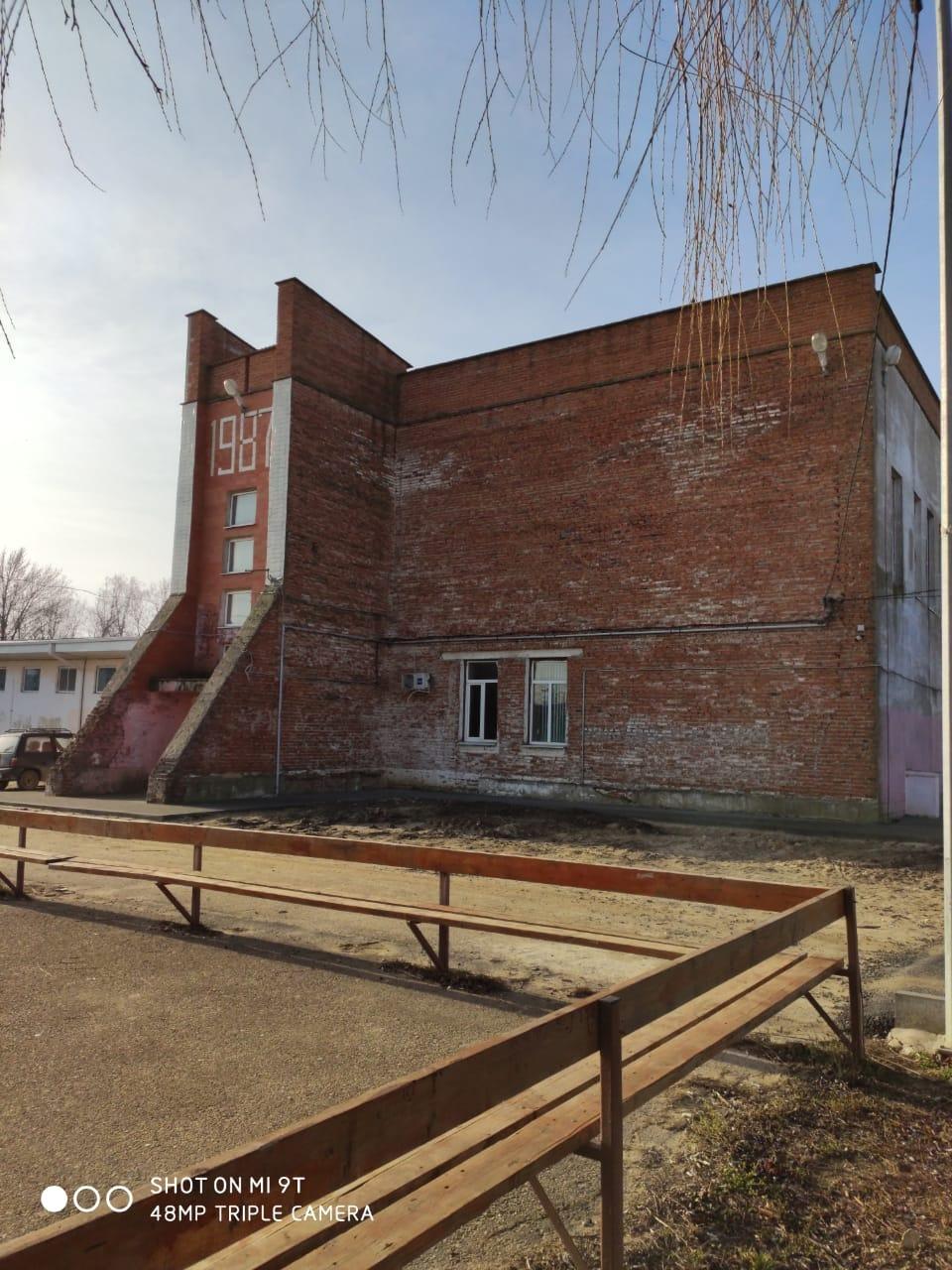 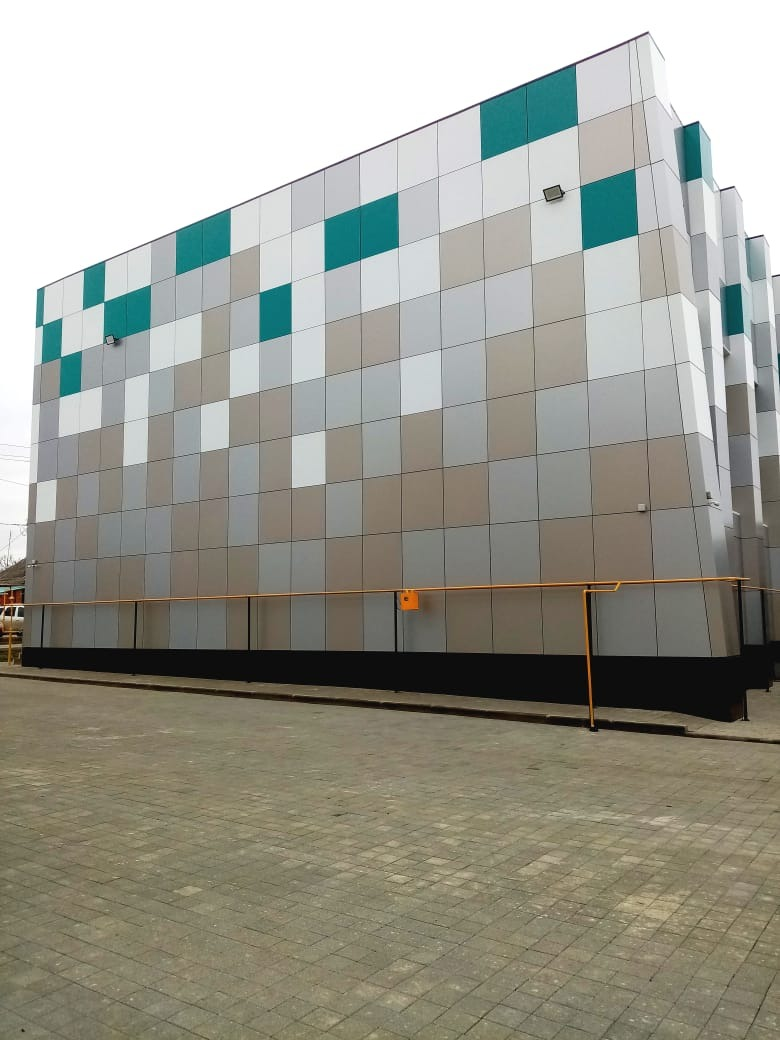 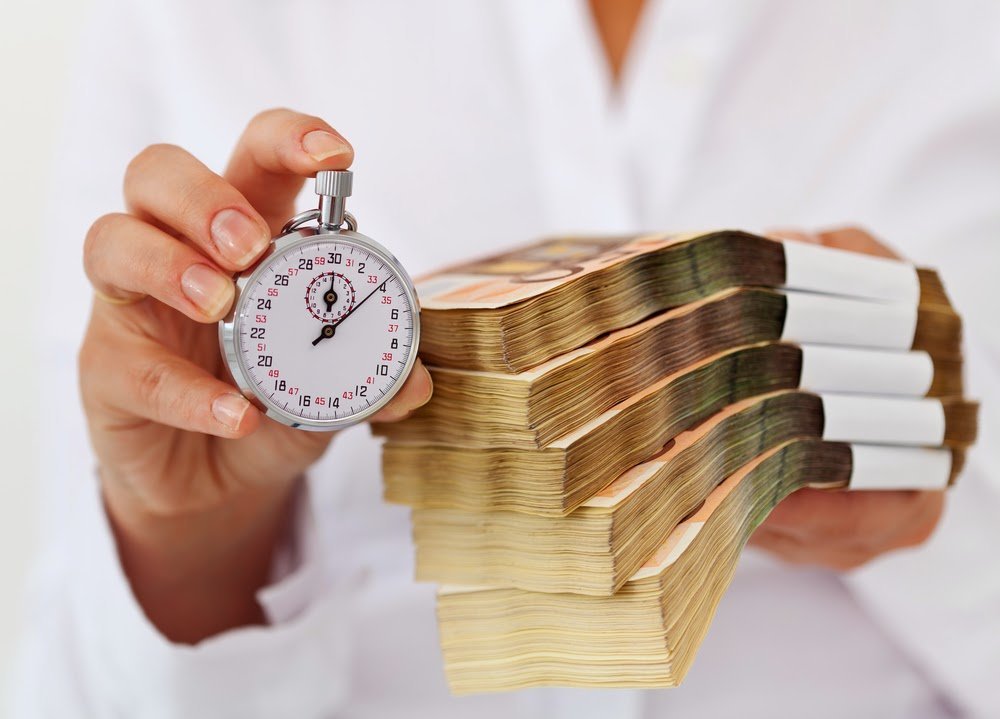 Обслуживание государственного и муниципального долга *

5,8 тыс.руб.
*Кредитный договор №26-310/19-16 от 2 августа 2019 года. Дополнительное соглашение № 1 от 8 июня 2020 года 
Срок -1 июля 2021 года
Переданные полномочия
423,7 тыс.руб.
На осуществлению внешнего муниципального финансового контроля

157,6 тыс.руб.
На осуществлению внутреннего муниципального финансового контроля 

72,0 тыс.руб.
В сфере закупок товаров, работ, услуг для обеспечение муниципальных нужд 

64,1 тыс. руб.
На организацию библиотечного обслуживания населения


130, 0 тыс. руб.
Перспективы на 2021 год
Дорожное хозяйство:
-Ремонт ул. Коммунистической от. Пер.Красноармейский до пер. Ильича, 
-Ремонт ул. Ростовской от пер. Крылова до пер. Зеленого на сумму 16 миллионов 362,2 тыс.рублей
-Ямочный ремонт дорог в поселении на сумму 2 миллиона рублей.
-Ремонт тротуара по пер Красноармейскому от ул. Ленина до ул. Красная площадь , ремонт тротуара по пер. Гоголя от ул. Чапаева до ул. Пролетарская на сумму 1 миллион 296 тыс.рублей.

Жилищно-коммунальное хозяйство:
-Разработка проектно-сметной документации и прохождение гос экспертизы на строительство газопровода низкого давления к пос. Юность. Ориентировочная сумма проекта составит более 2 миллионов рублей.
-Замена светильников и ламп уличного освещения на сумму 555,0 тыс.рублей.

Культура
-Приобретение сценического и звукового оборудования на сумму 1 миллион 549, 5 тыс.рублей.
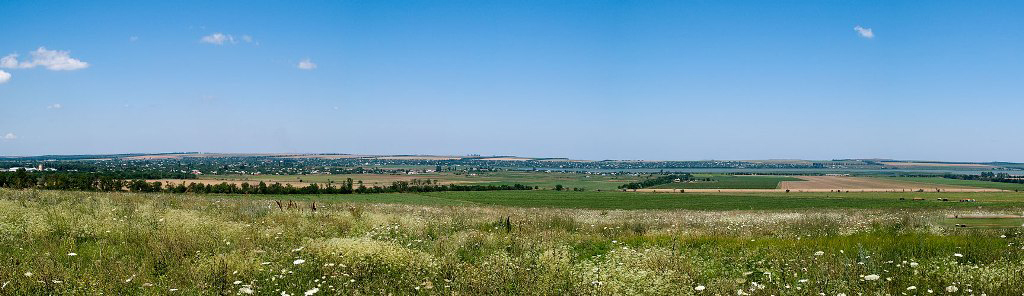 СПАСИБО ЗА ВНИМАНИЕ!